Accounting Faculty Request
Business, Accounting & CBOT transformed
Perception, Image and Bias
“Every organization has to prepare for the abandonment of everything it does.”  Peter Drucker, author of “Managing in a Time of Great Change”

In the 21st century, the leap is to four digital technologies: social, cloud, mobile and big data.

 We have “Big Data” needs: creating and using complex spreadsheets, databases and other programs for computer research.

Abandoned employment: typists, receptionists, secretaries, and bean counters.
Transformative Need
Business Information Worker: pathway to success plan vetted by the Economic and Workforce Development (EWD), integral part of the California Community Colleges and its Doing What Matters for Jobs and the Economy.

IT Technician Pathway: a new Statewide CA Community College Offering. The IT Technician Pathway (ITTP) will help students launch a career in IT by starting with computer retail or customer service jobs, and building relevant skills and certifications over time. This pathway uses existing academic programs and courses.

Analysts: budget, management, financial; require students to create and use complex spreadsheets, databases, growth expectancy from 14% to 21%. Occupational Outlook Handbook, Bureau of Labor Statistics.
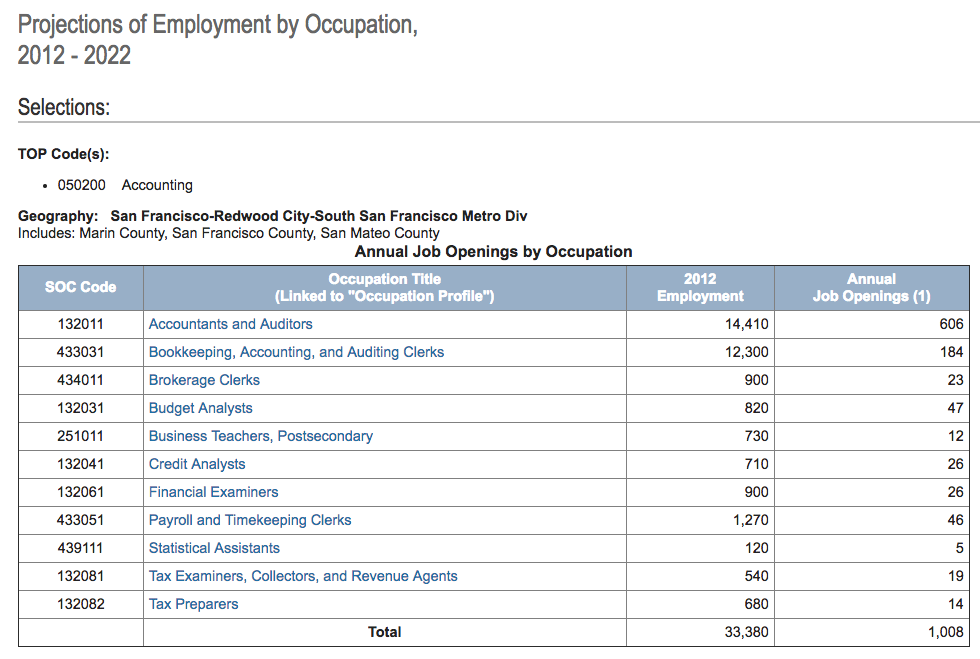 Transformed Method of Teaching
Distance Education is an untapped supply of online classes; 5 BUS classes offered online during Summer 2016 (2 sections BUS 100, 2 sections BUS 201, 1 section BUS 103)

Multiple requests for online summer accounting classes – Summer 2017 (ACTG 100 planned for 8 week session)

Collaboration between Faculty and Accounting Software; online iCloud accounting program – Freshbooks

Using multiple discipline experts; BUS 690 – Startup for Artists, Designers and Creators taught by Cabrera, Nance and Yurtseven
Request of Faculty Transformed
Seeking Professor to teach the following Subjects: Accounting, Business and Technology (formerly CBOT)

WHY? Occupational Outlook Handbook projects a decline in jobs for office technologies.

WHY? Cañada College CBOT program has experienced decline in enrollment resulting in course cancellations.

WHY? Students come to Cañada with more advanced computer skills than in prior years.

WHY? Transformation of CBOT lab to maker’s space/business hub. 21st Century Students demand 21st Century technology – hardware and software.
Flexibility Transformed 						aka Minimum Qualifications
CBOT: Any Bachelor’s degree and 2 year professional experience

BUS: Master’s Degree in Business

ACTG: Bachelor’s degree in Accounting and Master’s degree in Business
Instructional Planning Unit Transformation
Thematic Units; Assumes students learn best when the curriculum is a coherent whole and when they can connect their studies to the real world. The rationale is that it demonstrates the interdisciplinary nature of learning itself.

Capstone Unit; Students participating in Capstone projects receive academic credit and learn to:
	Build skills in problem analysis, business case preparation, product/solution 	development, market research, presentation and public speaking
	Enhance project management, teamwork and problem-solving skills
	Develop expertise in a specific problem area while understanding context, 	leverage points and constraints (e.g. economic, legal, social, diversity and 	cultural conditions)
Funding Transformation
CBOT Professor retired Summer 2016 – Fund 1 salary in holding pattern. For transparency purposes: new faculty justification rather than replacement faculty.

ACTG Professor has Minimum Qualifications to teach Accounting, Business and Technology (formerly CBOT)

Top Code 05 – Business and Management: Accounting, Business Administration, Business Management, Office Technology/Office Computer Applications
				3.70	FTEF Accounting & Business
				1.60	FTEF CBOT
				5.30	Total FTEF Business Accounting CBOT
Data Sources
http://www.strategy-business.com/article/14845?gko=9bccb
http://eskills-lead.eu/fileadmin/lead/reports/lead_-_technology_trends_-_august_2014_rev_sep1.pdf
http://ict-dm.net/biw
http://ict-dm.net/ittp#2
http://www.bls.gov/ooh/business-and-financial/home.htm
http://extranet.cccco.edu/Portals/1/AA/MinQuals/MinimumQualificationsHandbook2012_2014.pdf